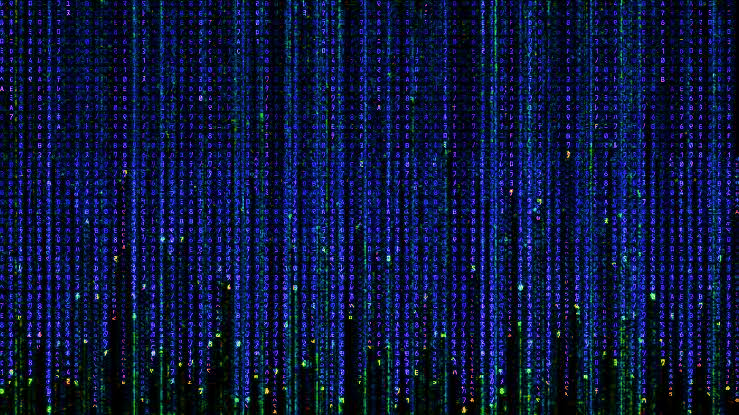 Chapter 6Quantum Physics
RECAP
RECAP: Quantum Physics
To get full knowledge of a problem POSITION and MOMENTUM need to be known 

For QUANTUM particles its Uncertain

First Postulate Introduce a parameter called   (x)
This is obtained as Solution of Master Equation known as SCHRODINGER EQUATION, which give FULL INFORMATION
RECAP: Quantum Physics
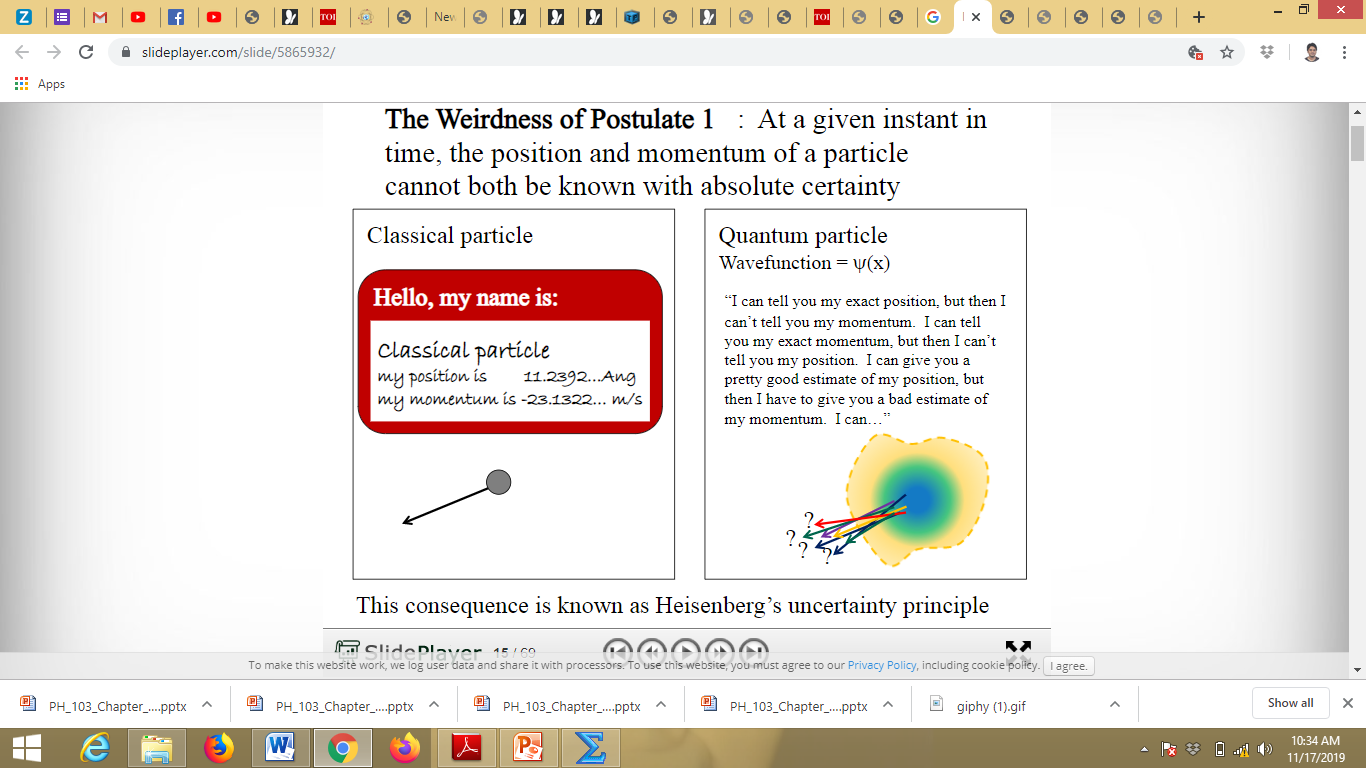 P
ΔP
RECAP: Quantum Physics
Postulate2: *(x)(x) is the probability density 
For Quantum particles probability gives full information
Probability that the particle can be found in the interval dx
RECAP: Quantum Physics
A  given wave function of the form (x) =Af(x) needs to get normalized such that total Probability = 1, using the condition for NORMALIZATION



                          Suitable A is obtained
Dimension analysis of wavefunction in 1-D is always
Postulate 3
Linearity and Superposition
Let 1(x) and 2(x) represents the two wavefunctions of a quantum system, then the linear superposition will also be a valid wavefunction for the same quantum system.
Demonstration of superposition
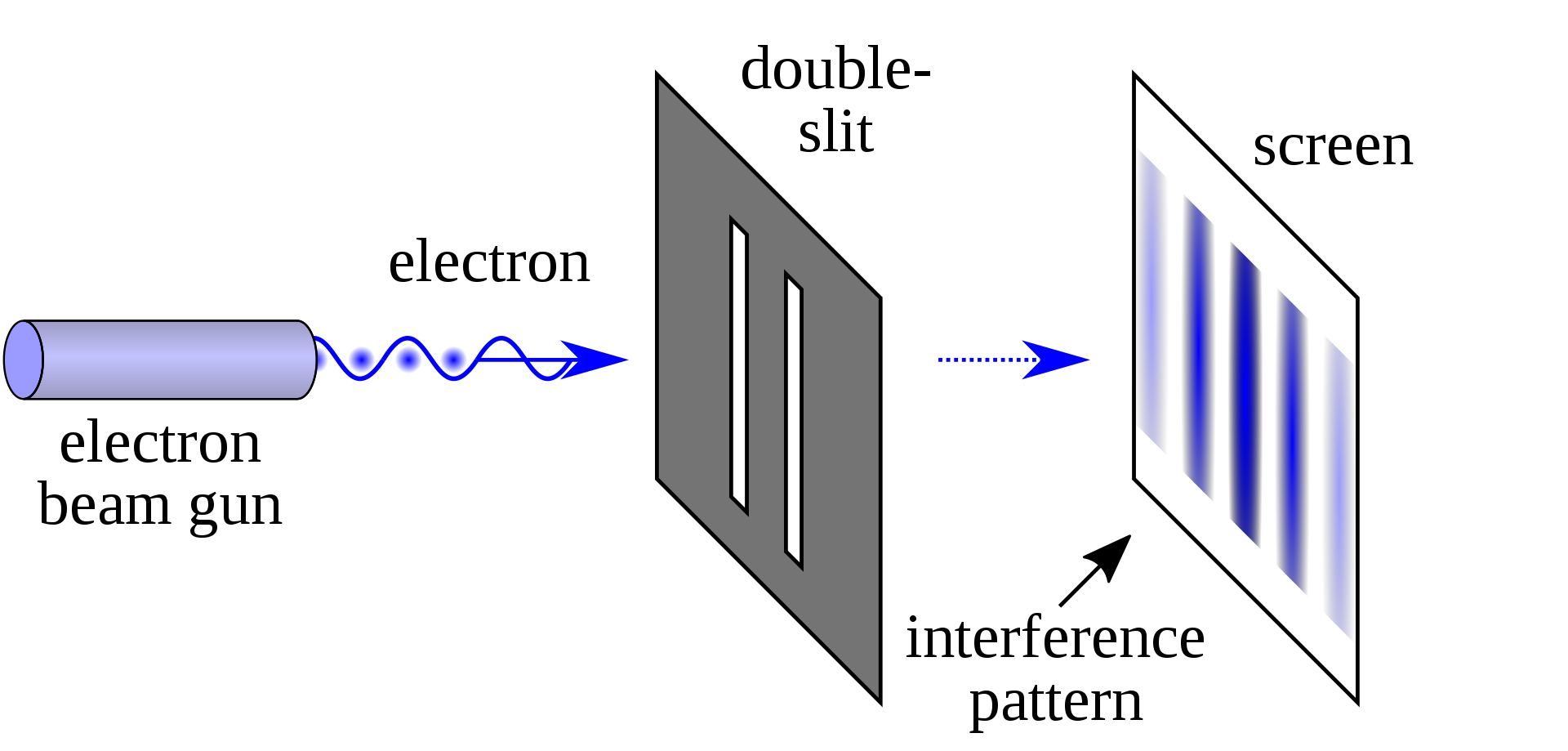 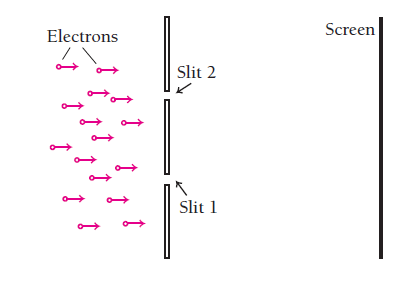 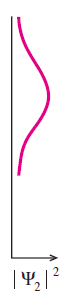 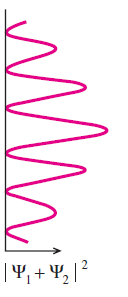 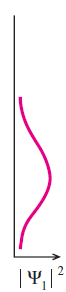 Interference term
Today’s Plan
Invention of a equation of motion for Wavefunction : 
Schrodinger Equation
Postulate 4
Expectation Value
OR 
Average value
Postulate 4
Expectation values
Let  (x) describe the wavefunction of a quantum system, average value of the position (x) is given by the expectation value integral:
Note the difference in two expressions above, difference in representation will be clear 
soon
Lets see some examples……
Expectation or average: no of students v/s height
20
No of students
10
5
4
4.5
5
Height
Expectation or average position
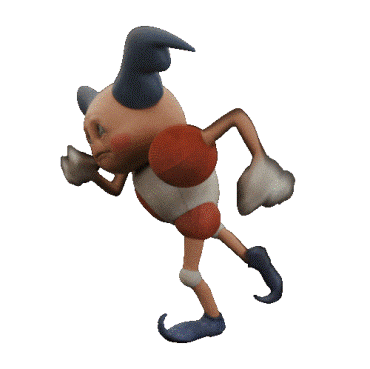 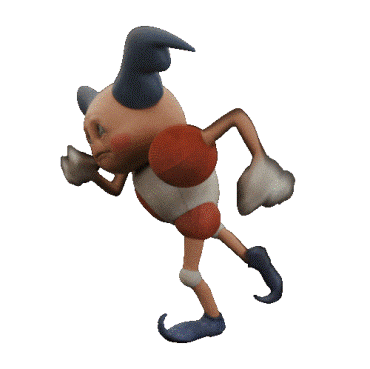 Probability
0.6
0.4
1m
2m
Distance (x)
Expectation value of a quantum particle
Given the wave function of a quantum particle  (x) which is normalized, what is the probability that the particle can be found in an interval dx at xi?

P(xi) =  *(xi) (xi) dx,

where  (xi)  is the particle wave function evaluated at x = xi
What is the expectation value of the position of  the particle ?
Postulate 4
Let  (x) describe the wavefunction of a quantum system, average value of the position (x) is given by the expectation value integral:
Expectation values
A particle is limited to the x axis has the wave function (x) =Ax between x=0 and x=1, (x) =0 elsewhere. Find the expectation value <x> of the particle’s position.
Recollect
Postulate 5
OPERATORS
Postulate 5
How to extract meaningful information from wavefunction?
To every measurable quantity (Observable) in classical mechanics there corresponds an OPERATOR in quantum mechanics.
Result of the measurement
Analogous to measurement
Eigen value equation
Lets see some simple examples of operator’s
Expectation value of observable
Operators
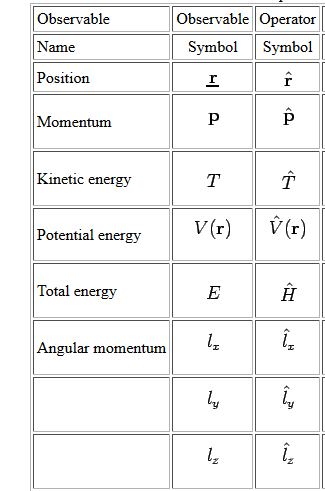 r
Introducing position operator
Expectation value of position
Introducing momentum operator
Introducing Energy operator
IMPORTANT GOAL
Invent a differential equation, whose solution is (x,t)!
Similar to wave equation!
Inventing a differential equation which will solve the wavefunction  (x)!
Classical
Quantum Mechanical
Inventing a differential equation which will solve the wavefunction  (x,t)!
Schrodinger’s Equation (1-D)
Ref. Arthur Beiser, P. 168
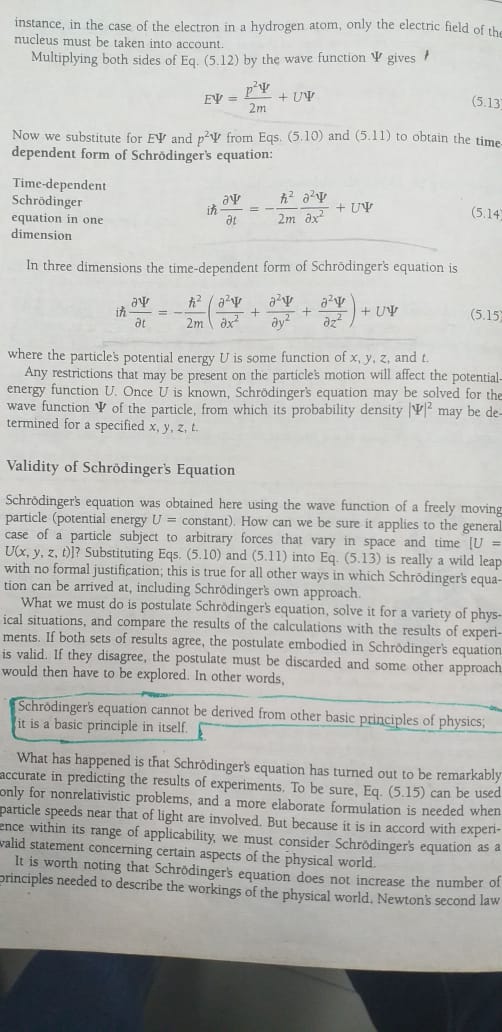